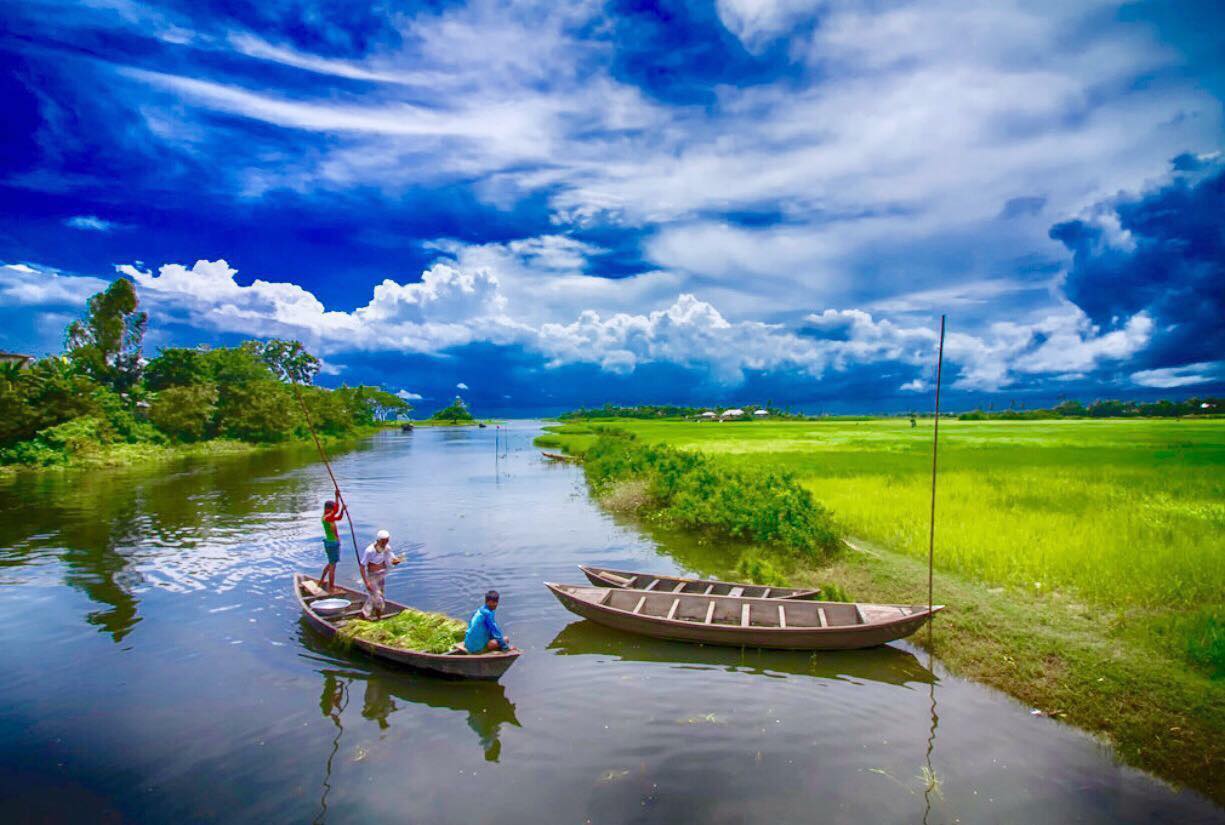 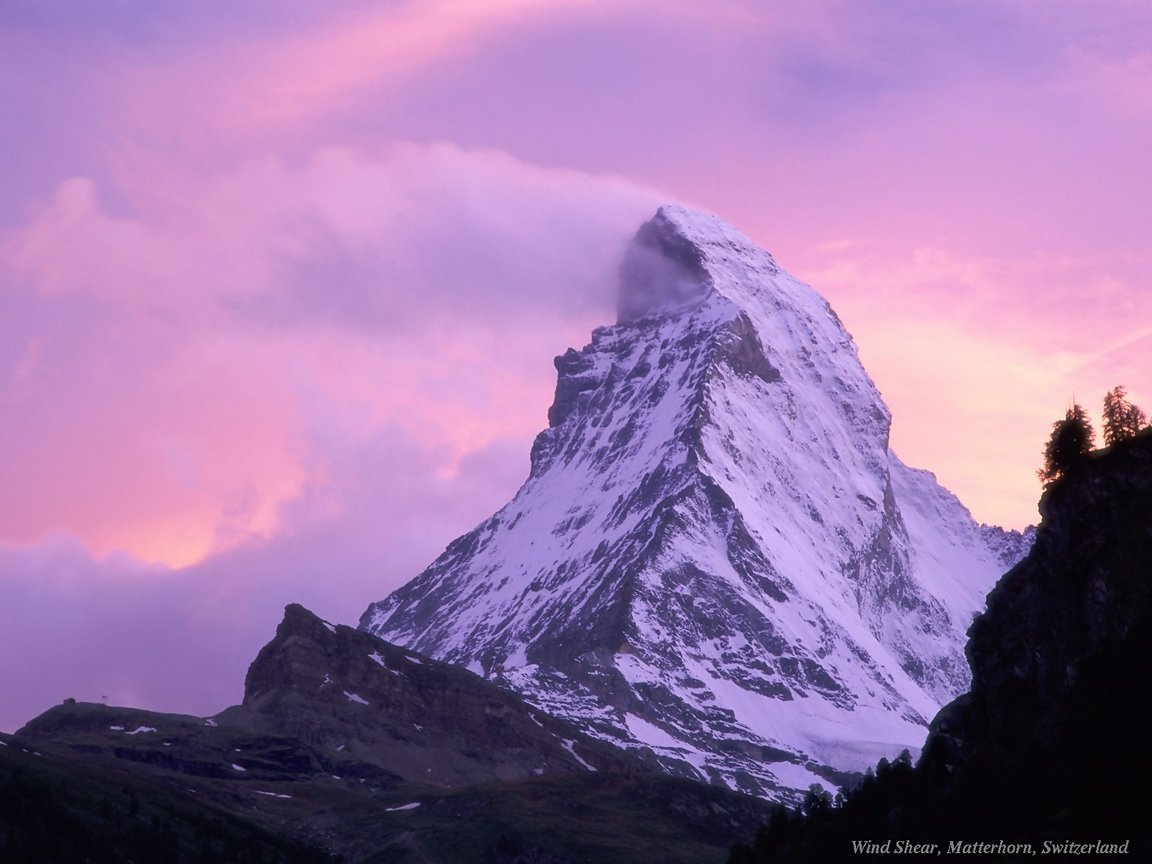 স্বাগত
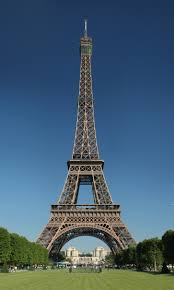 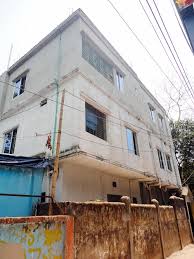 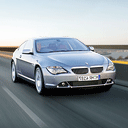 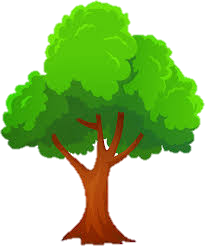 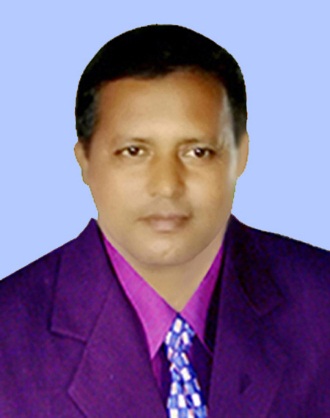 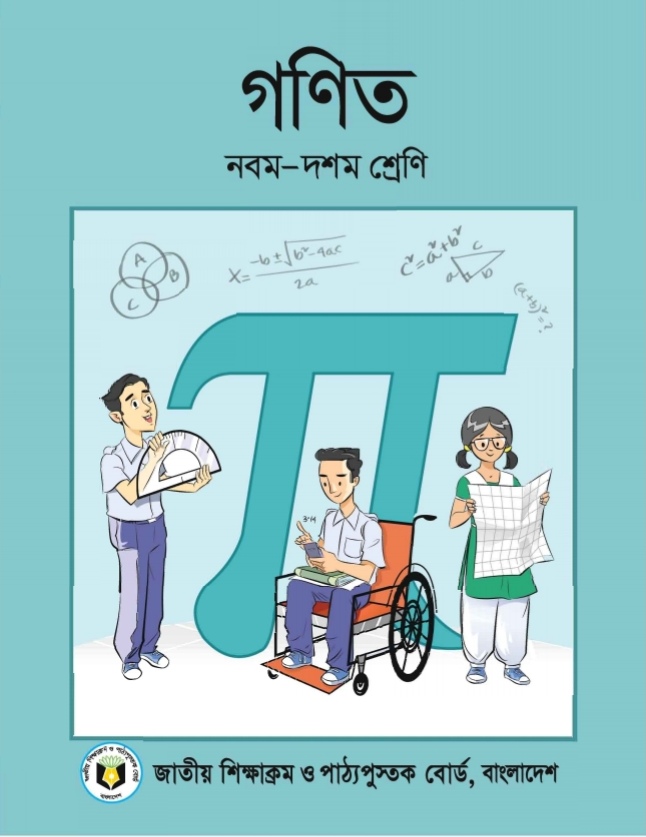 পরিচিতি
শ্রেণিঃ ১০ম
বিষয়ঃ গণিত
অধ্যায়ঃ ১০
তারিখঃ ০২/১০/২০২১খ্রিঃ
মোঃ মিজানুর রহমান
সিনিয়র শিক্ষক(গণিত)
বেতদিঘী উচ্চ বিদ্যালয়
ফুলবাড়ী,দিনাজপুর।
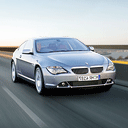 গাড়ীটি যে পথ অতিক্রম করছে তা হল-
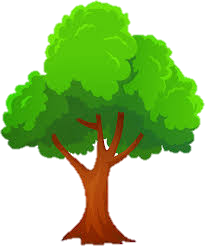 5 মিটার
দূরত্ব ও উচ্চতা
শিখনফল
এই পাঠ শেষে শিক্ষার্থীরা---
১. দূরত্ব ও উচ্চতার সংজ্ঞা দিতে পারবে;
২. ভূ-রেখা,ঊর্ধ্বরেখা,উল্লম্বতল,উন্নতিকোণ ও অবনতি কোণ ব্যাখ্যা করতে পারবে;
৩. ত্রিকোণমিতির সাহায্যে দূরত্ব ও উচ্চতা বিষয়ক গাণিতিক সমস্যা সমাধান করতে পারবে।
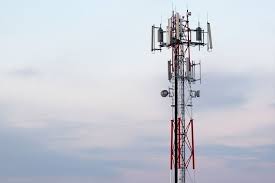 উচ্চতাঃ কোনো বস্তুর উল্লম্বদিকের মান হল উচ্চতা।
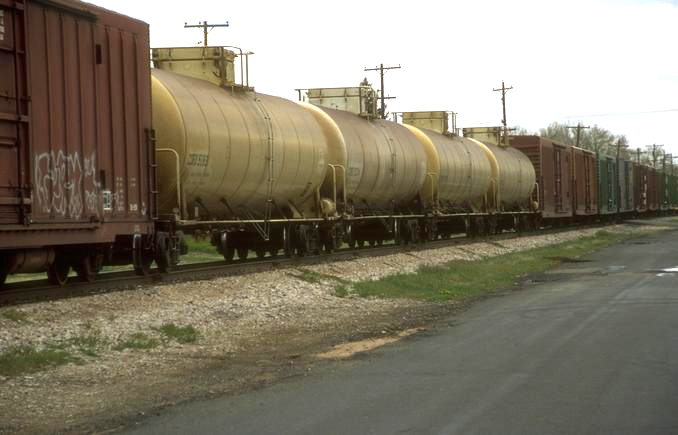 দূরত্বঃ কোনো নির্দিষ্ট স্থান থেকে বস্তুটির আনুভূমিক দূরত্ব হল তার দূরত্ব।
A
h
x
B
C
চিত্রে ABC সমকোণী ত্রিভুজে উচ্চতা AB=h একক এবং দূরত্ব BC=x একক।
একক কাজ
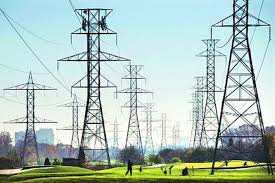 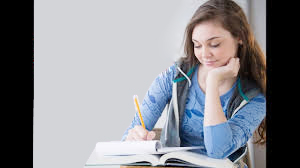 যেকোনো দুইটি বৈদ্যুতিক খুঁটির দূরত্ব ও
একটি খুঁটির উচ্চতা রেখা দ্বারা চিহ্নিত কর।
ভূ-রেখা হচ্ছে ভূমি তলে অবস্থিত যে কোনো সরলরেখা। ভূ-রেখাকে শয়নরেখাও বলা হয়। ঊর্ধ্বরেখা হচ্ছে ভূমি তলের উপর লম্ব যে কোনো সরলরেখা। একে উল্লম্ব রেখাও বলে।

ভূমি তলের উপর লম্বভাবে অবস্থিত পরস্পরচ্ছেদী ভূ-রেখা ও ঊর্ধ্বরেখা একটি তল নির্দিষ্ট করে। এ তলকে উল্লম্ব তল বলে।
চিত্রে ভূমি তলের কোনো স্থান C থেকে CB দূরত্বে AB উচ্চতা বিশিষ্ট একটি গাছ লম্ব অবস্থায় দন্ডায়মান। এখানে CB রেখা হচ্ছে ভূ-রেখা, BA রেখা হচ্ছে ঊর্ধ্বরেখা এবং ABC তলটি ভূমির উপর লম্ব যা উল্লম্বতল।
A
B
C
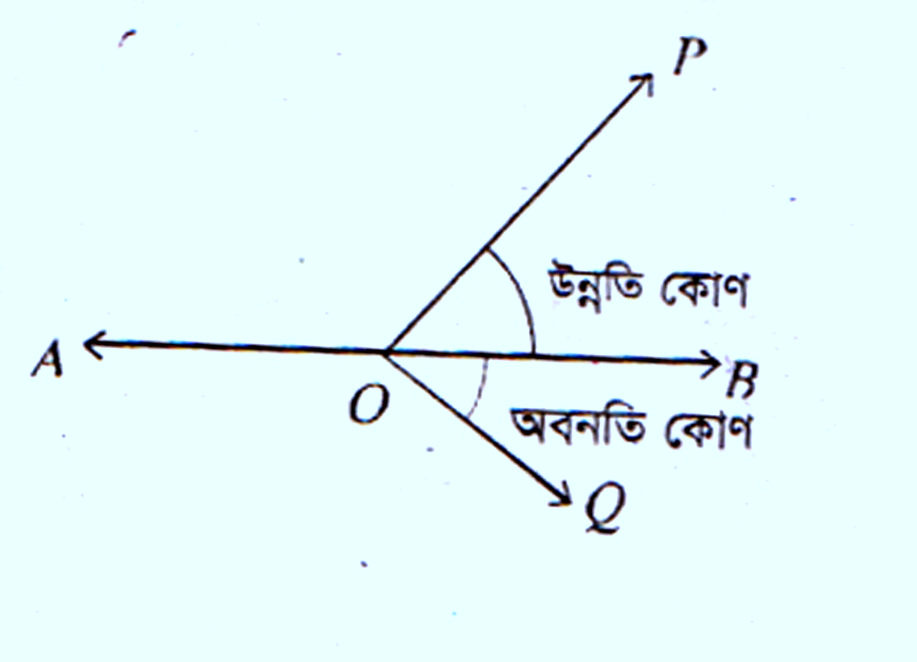 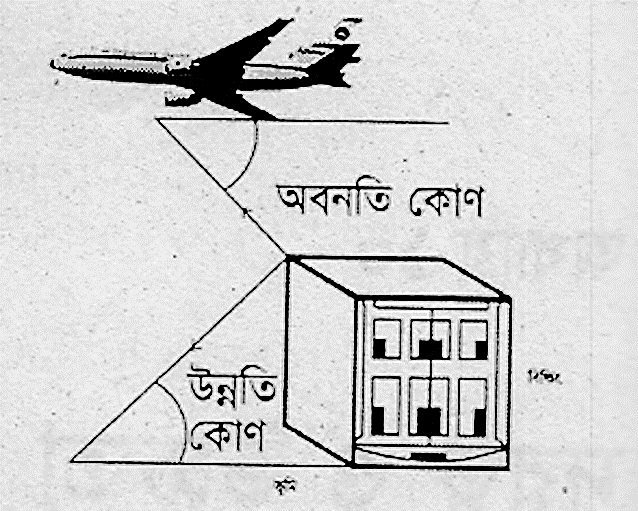 জোড়ায় কাজ
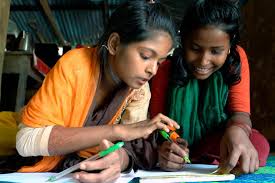 ভূমি
চিত্রটি চিহ্নিত কর এবং ভূ-রেখা, ঊর্ধ্বরেখা, উল্লম্বতল, উন্নতি কোণ ও অবনতি কোণ নির্দেশ কর।
এসো আমরা একটি ভিডিও দেখি
এসো আমরা আরও একটি ভিডিও দেখি
দলগত কাজ
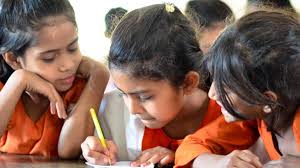 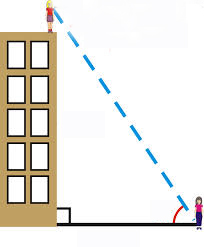 মূল্যায়ন
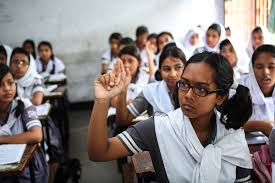 বাড়ির কাজ
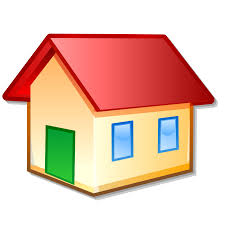 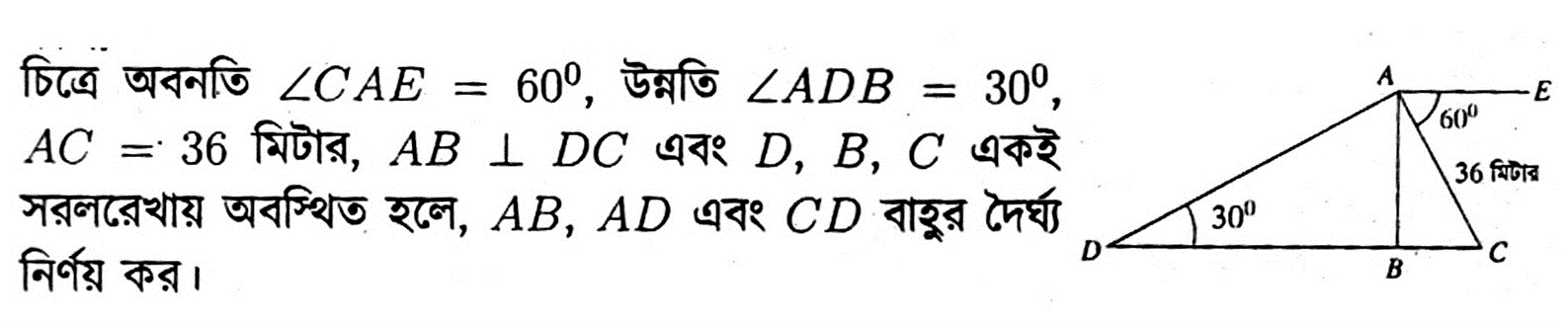 ধন্যবাদ
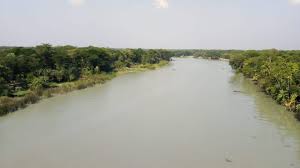